ESTAÇÃO ESPACIAL INTERNACIONAL
VICTOR I. VAN HALST
victor.halst@usp.br
Engenharia Mecatrônica – USP São Carlos
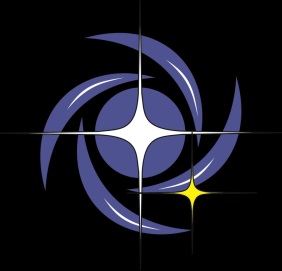 Observatório Dietrich Schiel
CARACTERÍSTICAS principais
Dimensões: 109 m de largura, 73 m de comprimento e 20 m de altura.







Peso: 420 toneladas.
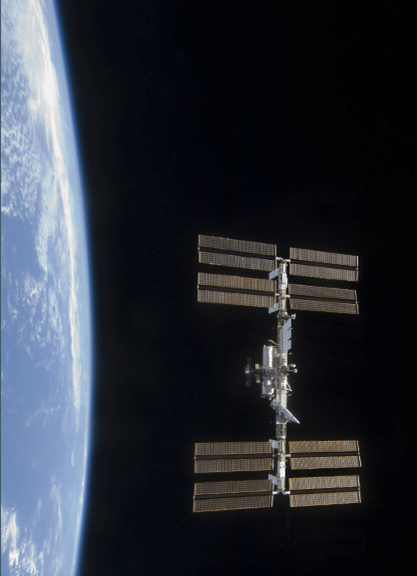 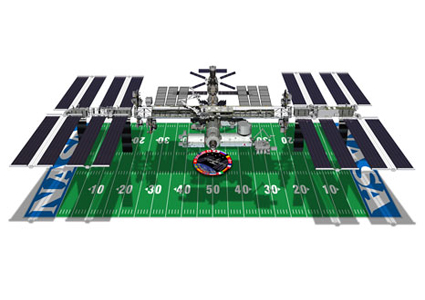 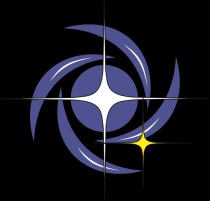 Observatório Dietrich Schiel - A Estação Espacial Internacional
2
CARACTERÍSTICAS principais
Orbita a Terra a 27.700 km/h   28x velocidade de uma aeronave comum.
Período de rotação de 90 minutos.
Custo final: US$ 150 bilhões.
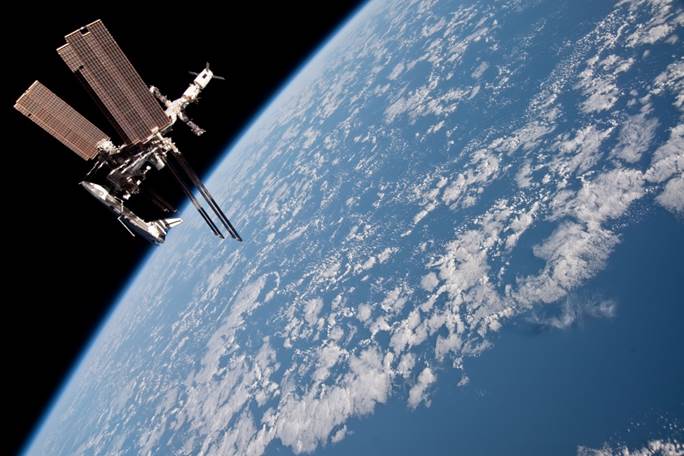 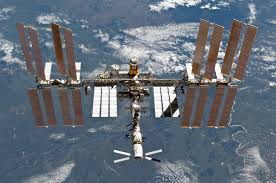 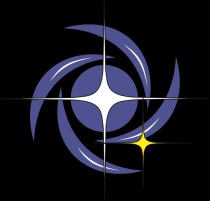 Observatório Dietrich Schiel - A Estação Espacial Internacional
3
CONSTRUÇÃO
Iniciada em 1998 e concluída em 2011.
14 módulos pressurizados  Volume interno de um Boeing 747.
Colaboração entre 16 agências espaciais.
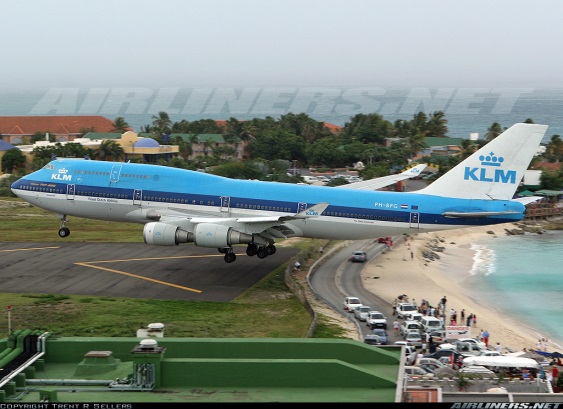 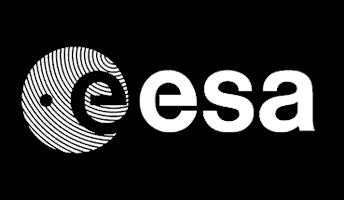 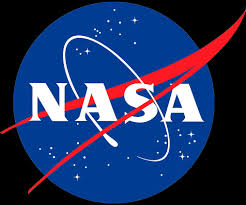 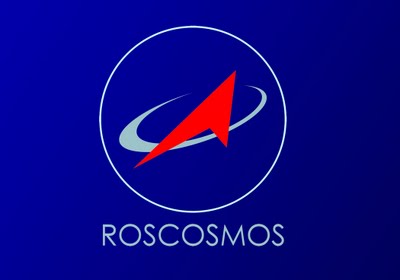 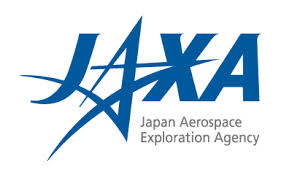 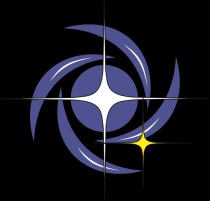 Observatório Dietrich Schiel - A Estação Espacial Internacional
4
Construção
Depósitos de suprimento e combustível;
Central de Energia;
Alojamento;
Câmaras;
Apoio Científico;
Suporte ambiental;
Visão;
Robôs.
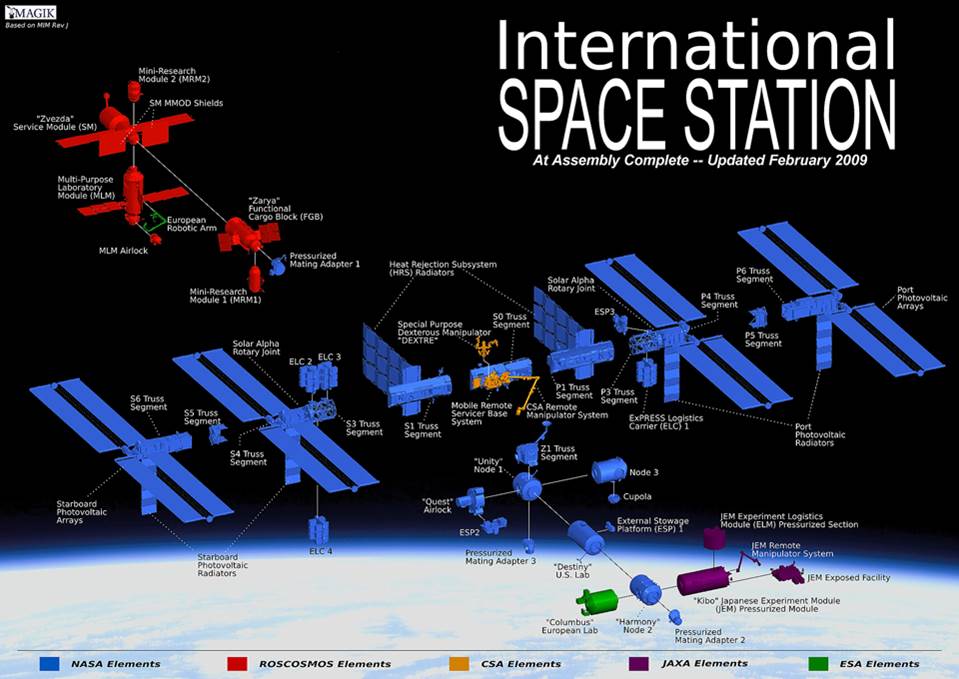 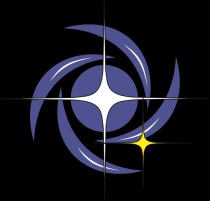 Observatório Dietrich Schiel - A Estação Espacial Internacional
5
Construção
Vídeo;
115 viagens espaciais: Space Shuttle, Soyuz e Proton K.
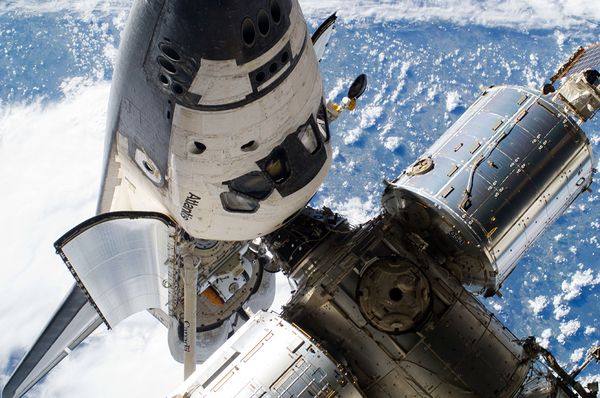 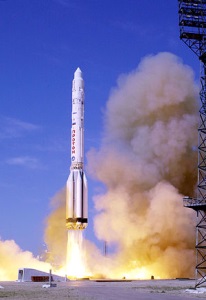 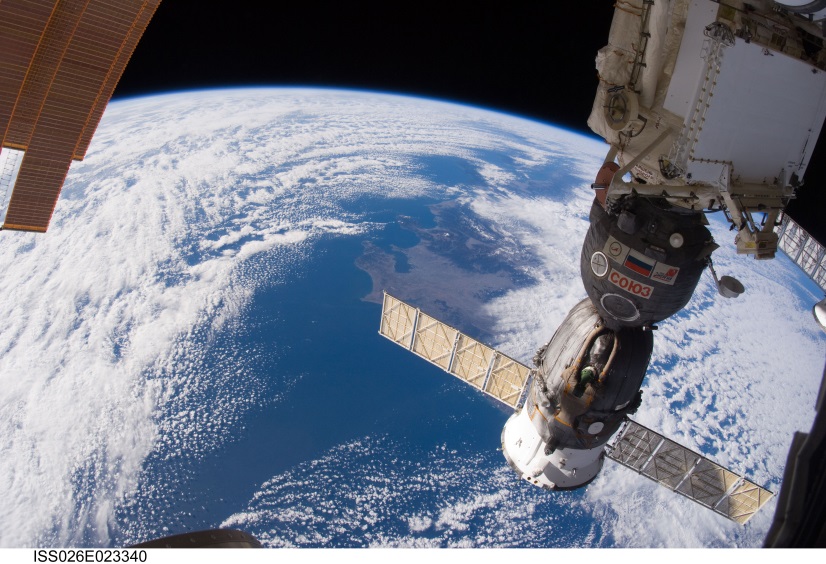 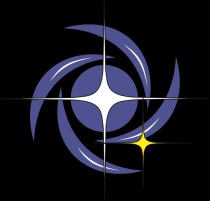 Observatório Dietrich Schiel - A Estação Espacial Internacional
6
ROTINA NA ESTAÇÃO
Sensação de queda livre constante.
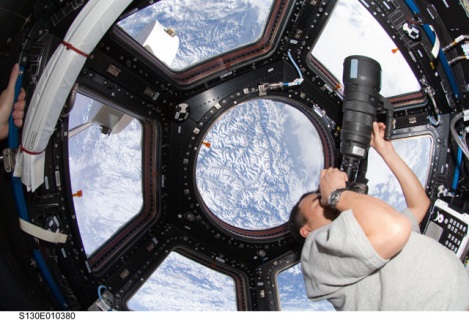 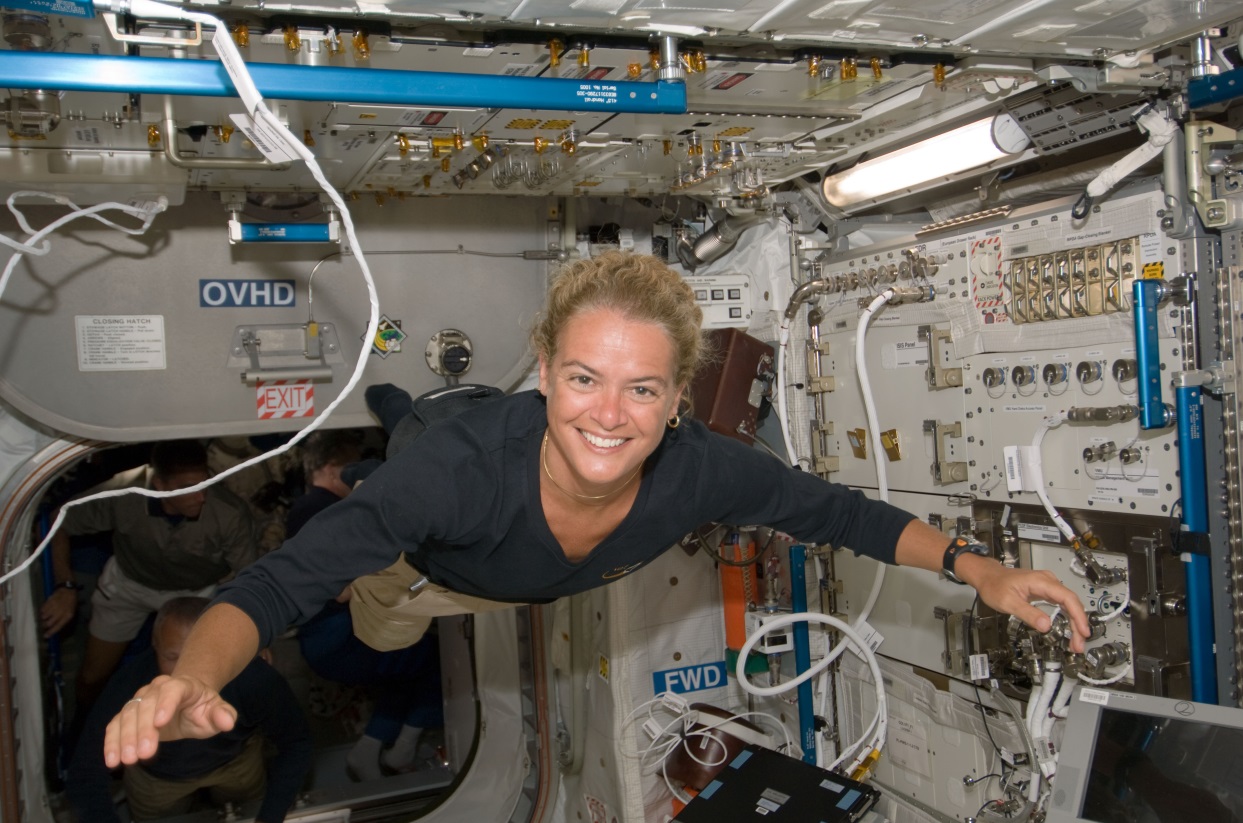 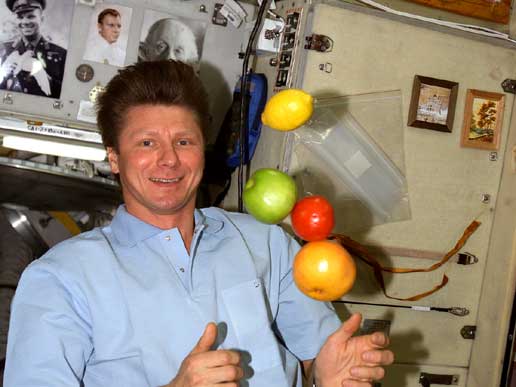 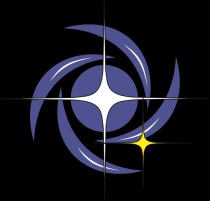 Observatório Dietrich Schiel - A Estação Espacial Internacional
7
ROTINA NA ESTAÇÃO
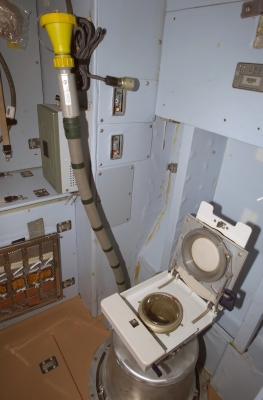 Necessidades fisiológicas.
Alimentação (vídeo).
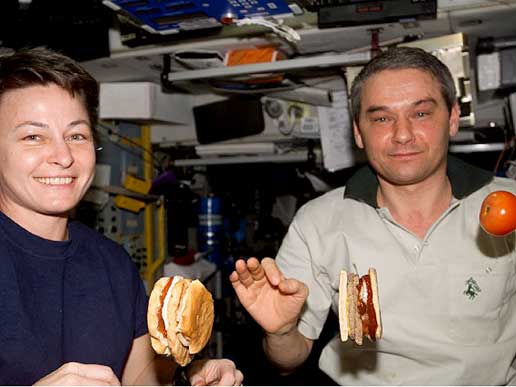 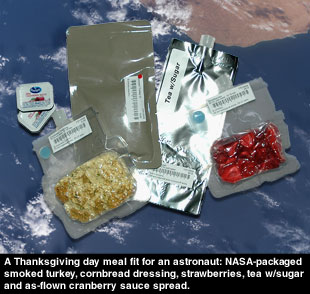 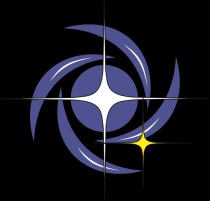 Observatório Dietrich Schiel - A Estação Espacial Internacional
8
ROTINA NA ESTAÇÃO
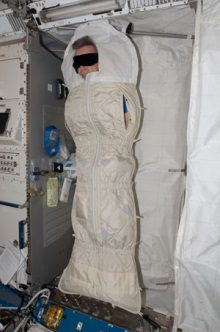 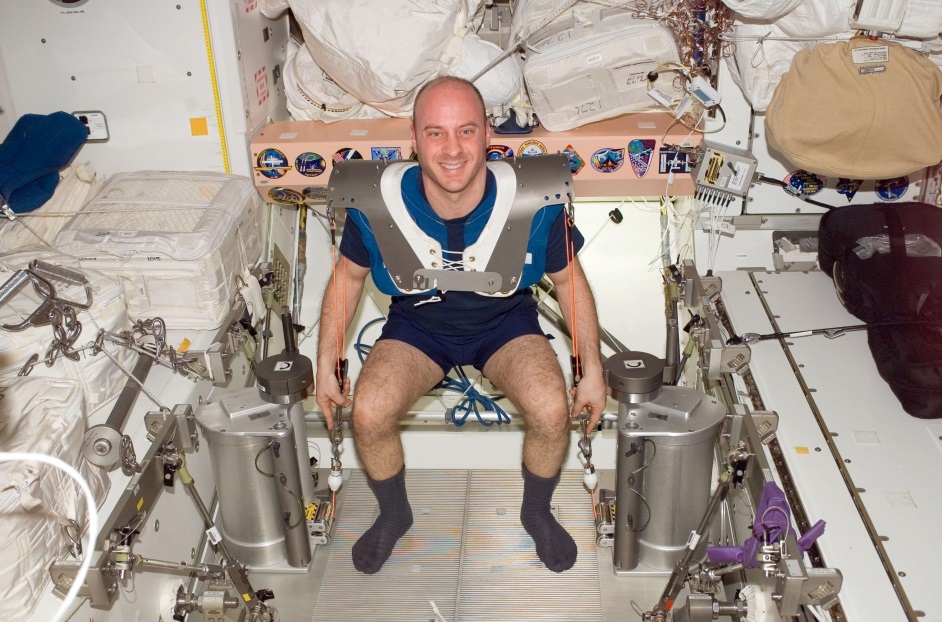 Exercícios físicos.
Sono.
Higiene.
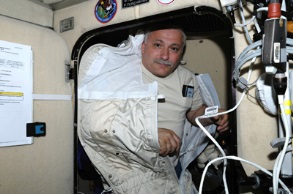 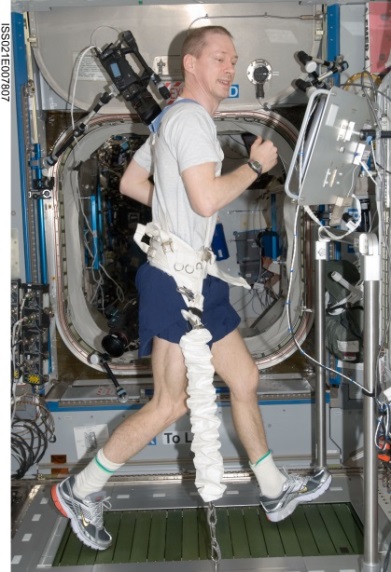 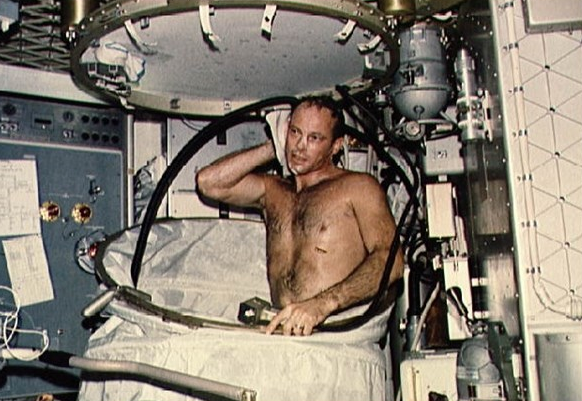 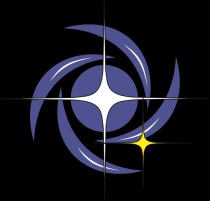 Observatório Dietrich Schiel - A Estação Espacial Internacional
9
Pesquisas científicas
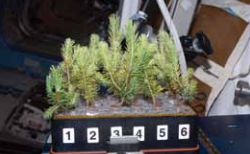 Biologia: 
Microrganismos, células e pequenas plantas e invertebrados.
Botânica.
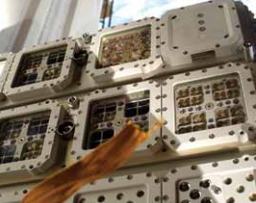 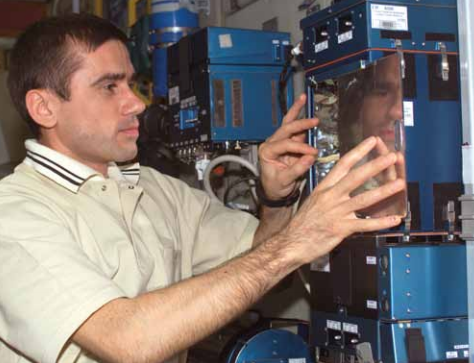 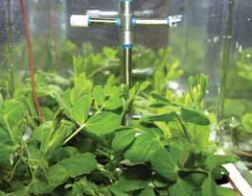 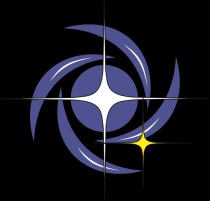 Observatório Dietrich Schiel - A Estação Espacial Internacional
10
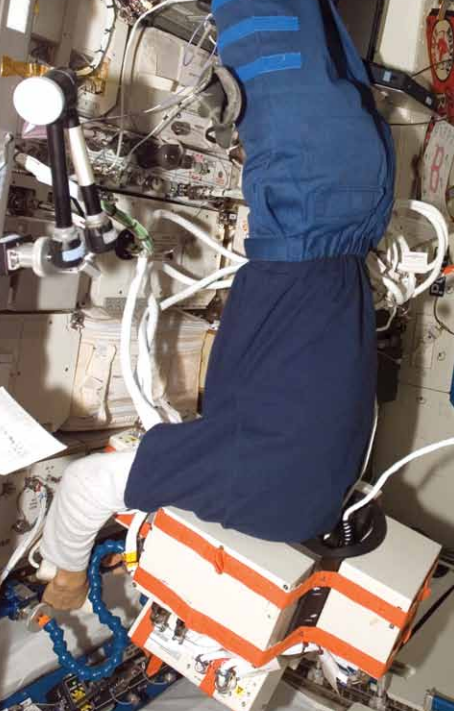 Pesquisas científicas
Mudanças na Fisiologia Humana.
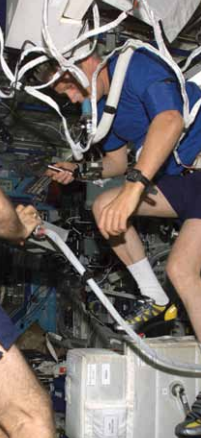 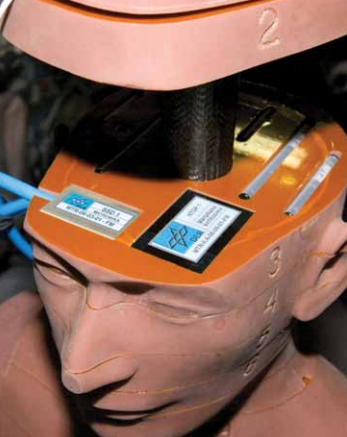 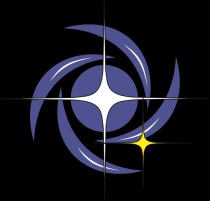 Observatório Dietrich Schiel - A Estação Espacial Internacional
11
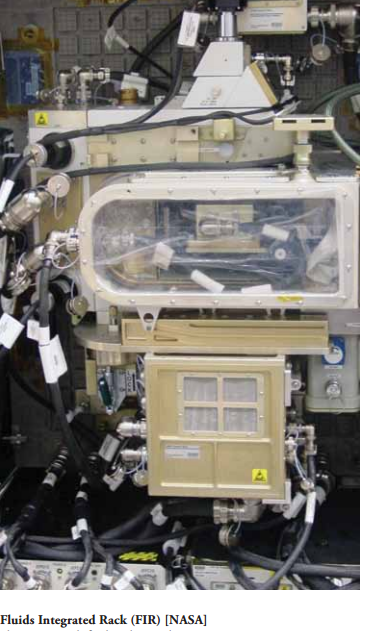 Pesquisas científicas
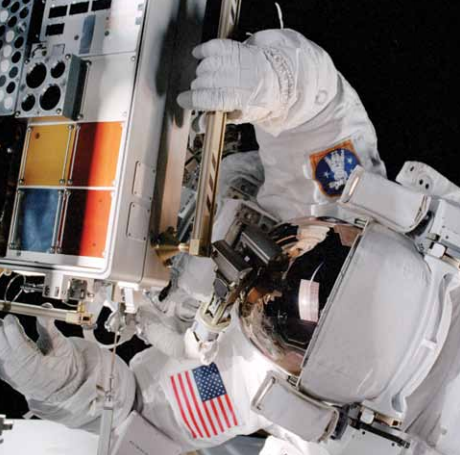 Física:
Ciência dos Fluidos.
Combustões.
Ciência dos Materiais.
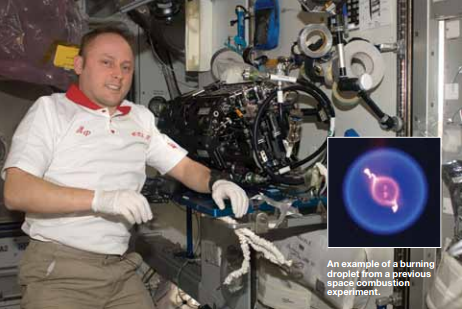 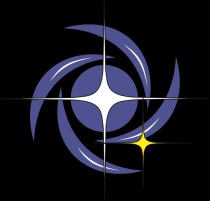 Observatório Dietrich Schiel - A Estação Espacial Internacional
12
Salto para a exploração espacial
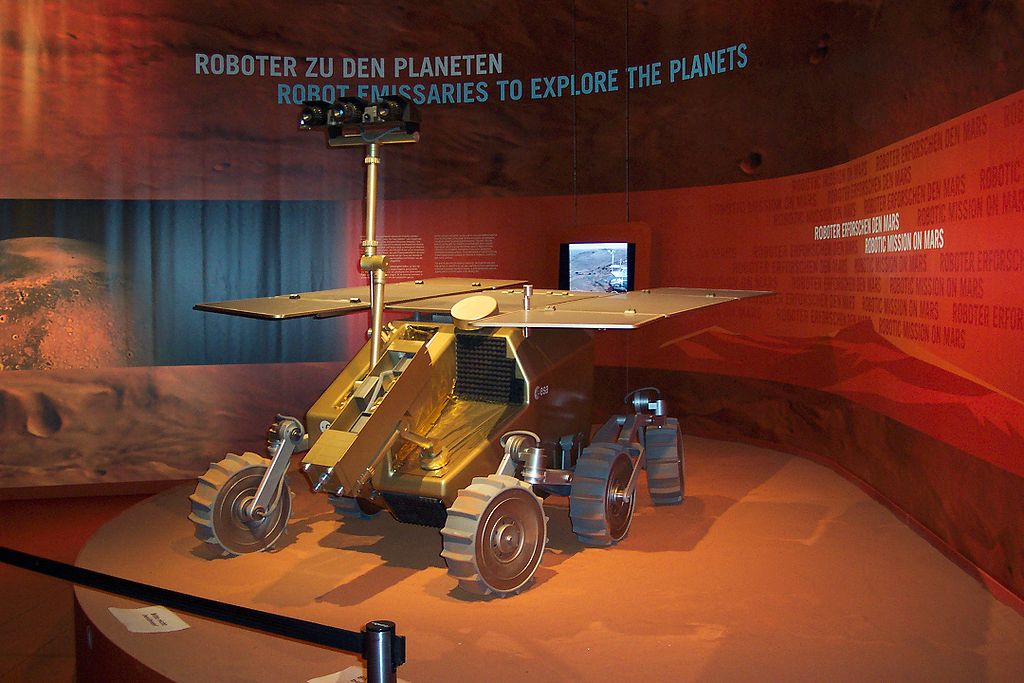 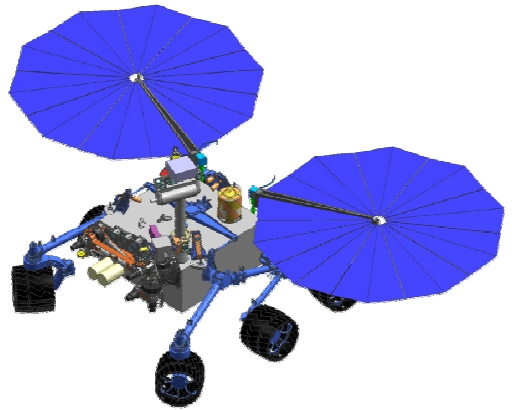 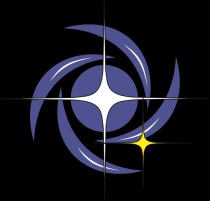 Observatório Dietrich Schiel - A Estação Espacial Internacional
13
Curiosidades
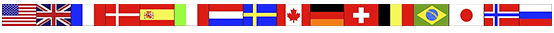 O Fim da ISS.
A participação do Brasil na ISS (1996 – 2007, US$ 120 mi).
Spot the Station e ISS Detector.
Astroviewer e Live from Space.
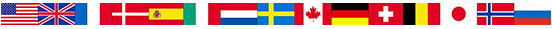 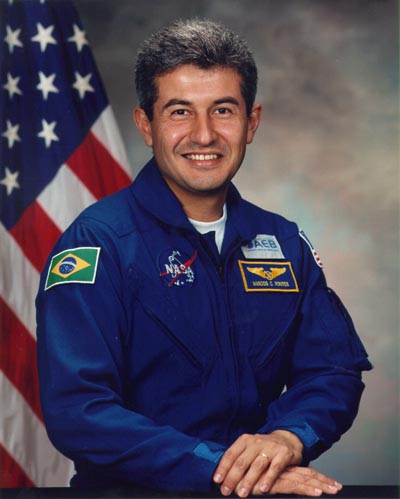 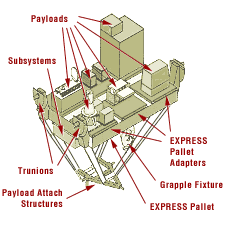 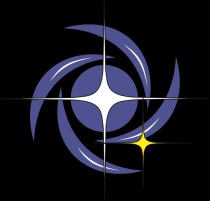 Observatório Dietrich Schiel - A Estação Espacial Internacional
14
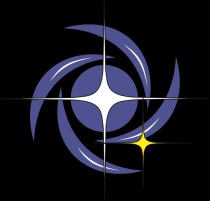 Observatório Dietrich Schiel - A Estação Espacial Internacional
15
OBRIGADO!




victor.halst@usp.br
16